Figure 2. Mating assay for Mediator subunit interactions. An example of the mating assay is shown where Y190 strains ...
Nucleic Acids Res, Volume 32, Issue 18, 15 September 2004, Pages 5379–5391, https://doi.org/10.1093/nar/gkh878
The content of this slide may be subject to copyright: please see the slide notes for details.
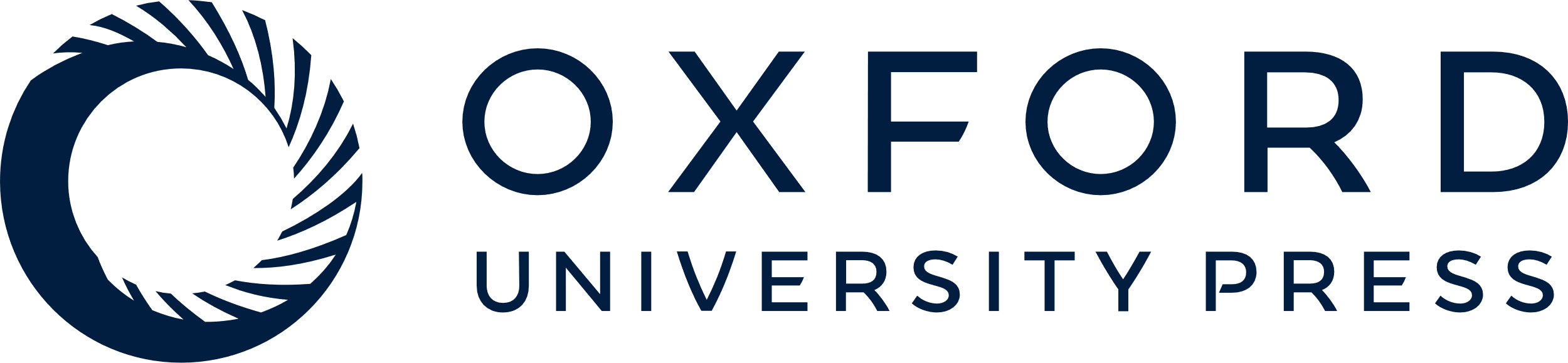 [Speaker Notes: Figure 2. Mating assay for Mediator subunit interactions. An example of the mating assay is shown where Y190 strains transformed by plasmids encoding fusions of the GBD with Med12 (Srb8), Med17 (Srb4), Med18 (Srb5), Med21 (Srb7), Med22 (Srb6) or Cdk8 (Srb10) [Med13 (Srb9) was omitted since it activated the transcription of the reporter gene] were crossed with Y187 derivatives transformed with plasmids encoding fusions of the GAD with Med11, Med12 (Srb8), Med13 (Srb9), Med17 (Srb4), Med18 (Srb5), Med20 (Srb2), Med21 (Srb7) or Med22 (Srb6). Patches of cells were overlaid with X-Gal agarose (31) to reveal β-galactosidase activity (blue colour). The interactions between Med11 and Med17 (Srb4), Med11 and Med22 (Srb6), Med18 (Srb5) and Med20 (Srb2), as well as between Med17 (Srb4) and Med22 (Srb6) can be observed. The mating control indicated that haploid parents did not grow. A contamination control was included to detect carry over from separate samples in the 96 well plates.


Unless provided in the caption above, the following copyright applies to the content of this slide: Nucleic Acids Research, Vol. 32 No. 18 © Oxford University Press 2004; all rights reserved]